Learning analytics et réingénierie des learning games par les enseignants
Mathieu VERMEULEN – LIP6, Sorbonne Universités – IMT Lille Douai
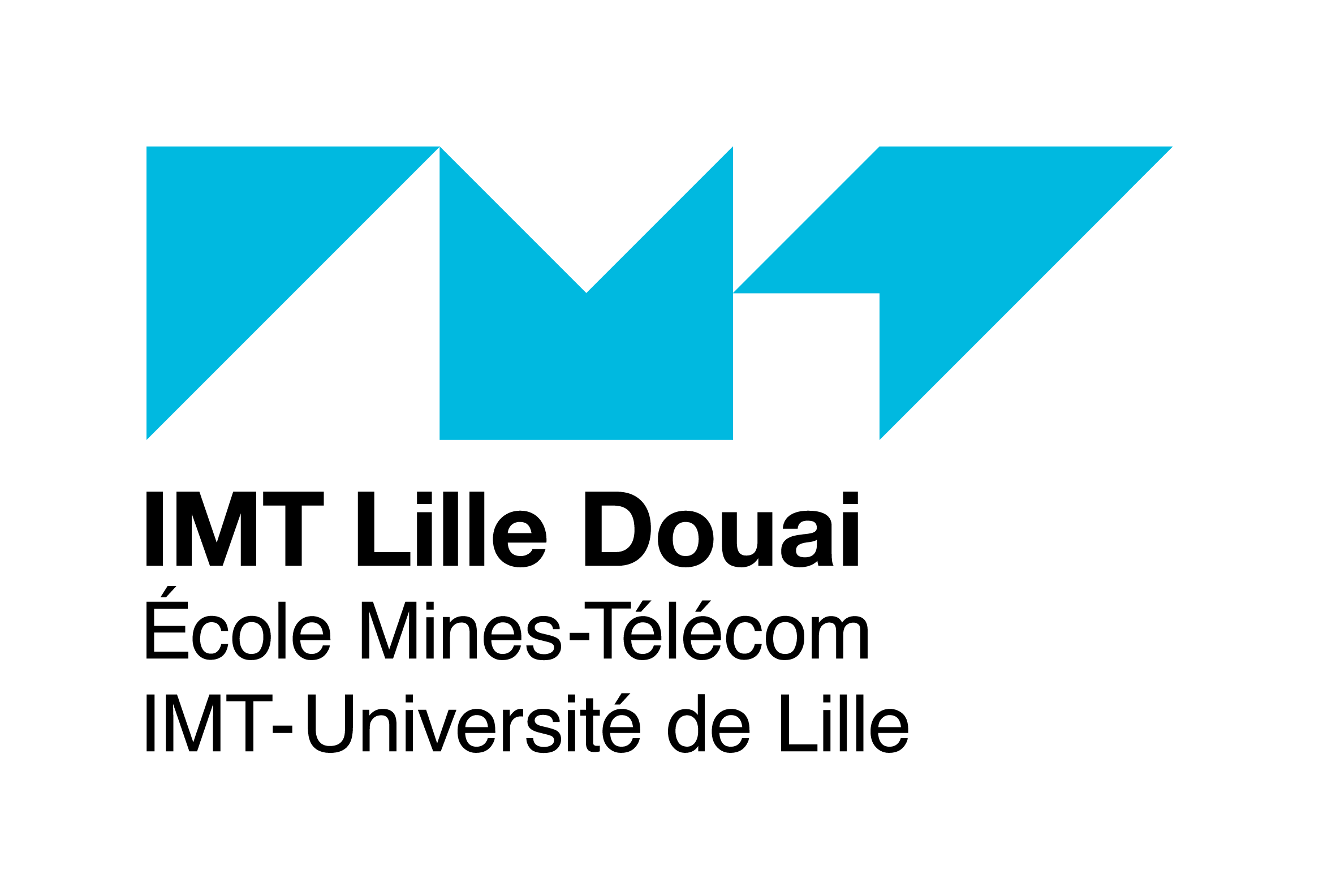 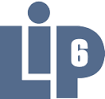 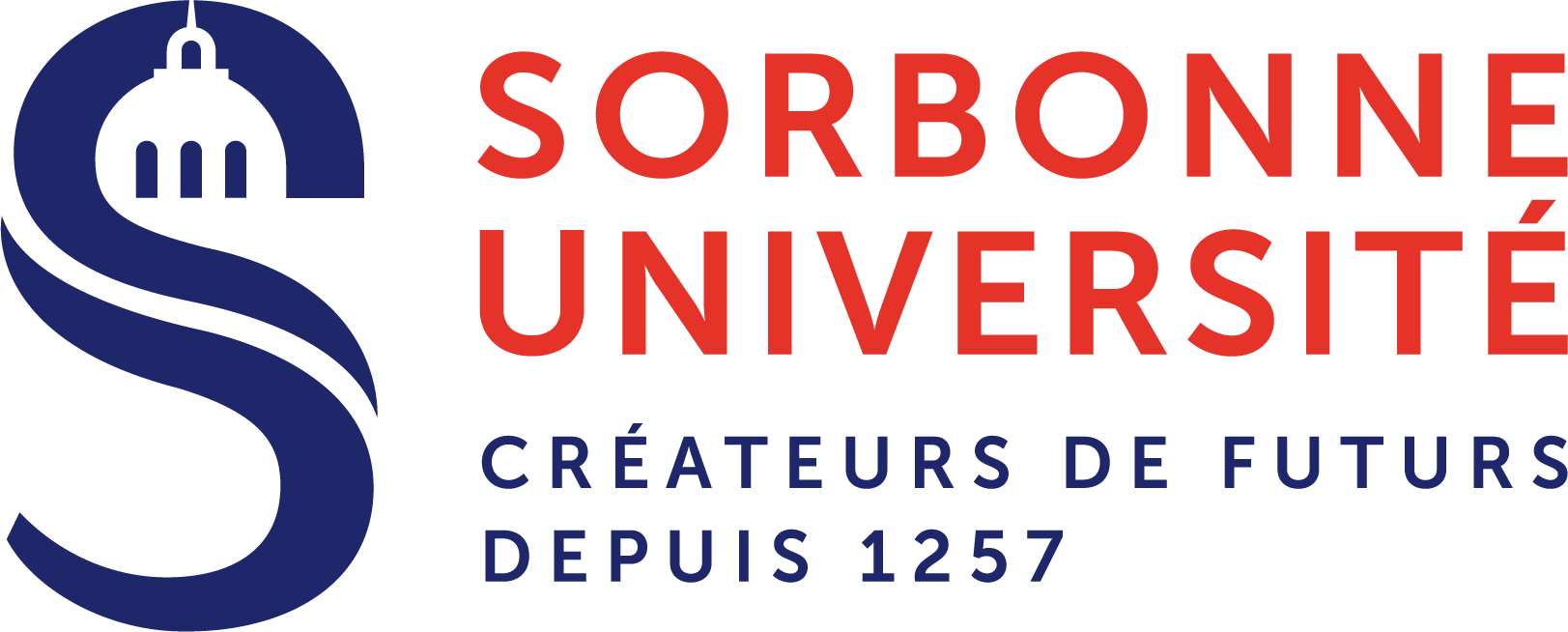 Introduction et contexte
Marne, B., 2014. Modèles et outils pour la conception de jeux sérieux: une approche meta-design.
Egenfeldt-Nielsen, S., 2004. Practical barriers in using educational computer games. Horiz. 12, 18–21.
05/04/2018
Une approche meta-design des learning games
2
[Speaker Notes: Jeu dont l’objectif n’est pas que le simple divertissement

Alvarez : un serious game est un dispositif, numérique ou non, dont l’intention initiale est de combiner, avec cohérence, à la fois des aspects sérieux avec des ressorts ludiques issus du jeu, vidéoludique ou non.]
Définition Learning Analytics
Ferguson, R. (2012). Learning analytics: drivers, developments and challenges. International  Journal of Technology Enhanced Learning, 4(5-6), 304-317. doi:10.1504/IJTEL.2012.051816
05/04/2018
Une approche meta-design des learning games
3
[Speaker Notes: Un mot sur les academics analytics et les learning analytics…]
Meta-design
Gerhard Fischer, Elisa Giaccardi, Yunwen Ye, Alistair G. Sutcliffe, and Nikolay Me- handjiev. Meta-design : a manifesto for end-user development. Communications of the ACM, 47(9) :33–37, 2004.
05/04/2018
Une approche meta-design des learning games
4
Meta-design
Marne, B., 2014. Modèles et outils pour la conception de jeux sérieux: une approche meta-design.
05/04/2018
Une approche meta-design des learning games
5
Traces d’usage et Visualisation
Christophe Choquet and Sebastien Iksal. Modeling Tracks for the Model Driven Re-engineering of a TEL System. Journal of Interactive Learning Research, 18(2) :161, 2007.
05/04/2018
Une approche meta-design des learning games
6
Analyse des traces : Premiers travaux
Mathieu Vermeulen, Nadine Mandran, and Jean-Marc Labat. Chronicle of a scenario graph: from expected to observed learning path. In EC-TEL 2016, Adaptive and Adaptable Learning, Lecture Notes in Computer Science, pages 321–330, Lyon, France, September 2016. Springer International Publishing.
05/04/2018
Une approche meta-design des learning games
7
Des traces ?
05/04/2018
8
Catégorisation des parcours
05/04/2018
Une approche meta-design des learning games
9
[Speaker Notes: Abandons rapides, Game Over, Réussites, Abandons plus tardifs]
Choix d’une visualisation
Nadine Mandran, Michael Ortega, Vanda Luengo, and Denis Bouhineau. DOP8 : merging both data and analysis operators life cycles for technology enhanced lear- ning. In Proceedings of the Fifth International Conference on Learning Analytics And Knowledge, pages 213–217. ACM, 2015.
05/04/2018
Une approche meta-design des learning games
10
Détection de séquences
05/04/2018
Une approche meta-design des learning games
11
Réingénierie
05/04/2018
Une approche meta-design des learning games
12
Analyse des traces : seconds travaux
Travaux à paraître…
05/04/2018
Une approche meta-design des learning games
13
Analyse des traces : seconde travaux
14
[Speaker Notes: La première donne une visualisation des pas ordonnés chronologiquement, une couleur donnée étant associée à un pas unique (Figure 5.7, I en haut). La seconde affiche les mêmes pas dans le même ordre, mais la couleur correspond au type de pas (Figure 5.7, II en bas) : 
—  en vert, le pas correspondant au choix de la mission dans une étape donnée (pas de navigation) ; 
—  en bleu, les pas expositoires (introduction, exposé du cas dans les Si,j, pas nar- ratifs ou de contenu le cas échéant) ; 
—  en rouge, les pas correspondant aux interactions dans les activités des Si,j (de type A, B ou C).]
Détections de comportement
05/04/2018
Une approche meta-design des learning games
15
Réingénierie
05/04/2018
Une approche meta-design des learning games
16
MàE : Démo
05/04/2018
http://lesecsper.mines-douai.fr
17
Perspectives
05/04/2018
Une approche meta-design des learning games
18
Learning analytics et réingénierie des learning games par les enseignants
Mathieu VERMEULEN– LIP6, Sorbonne Universités – IMT Lille Douai
            mathieu.vermeulen@lip6.fr, mathieu.vermeulen@imt-lille-douai.fr
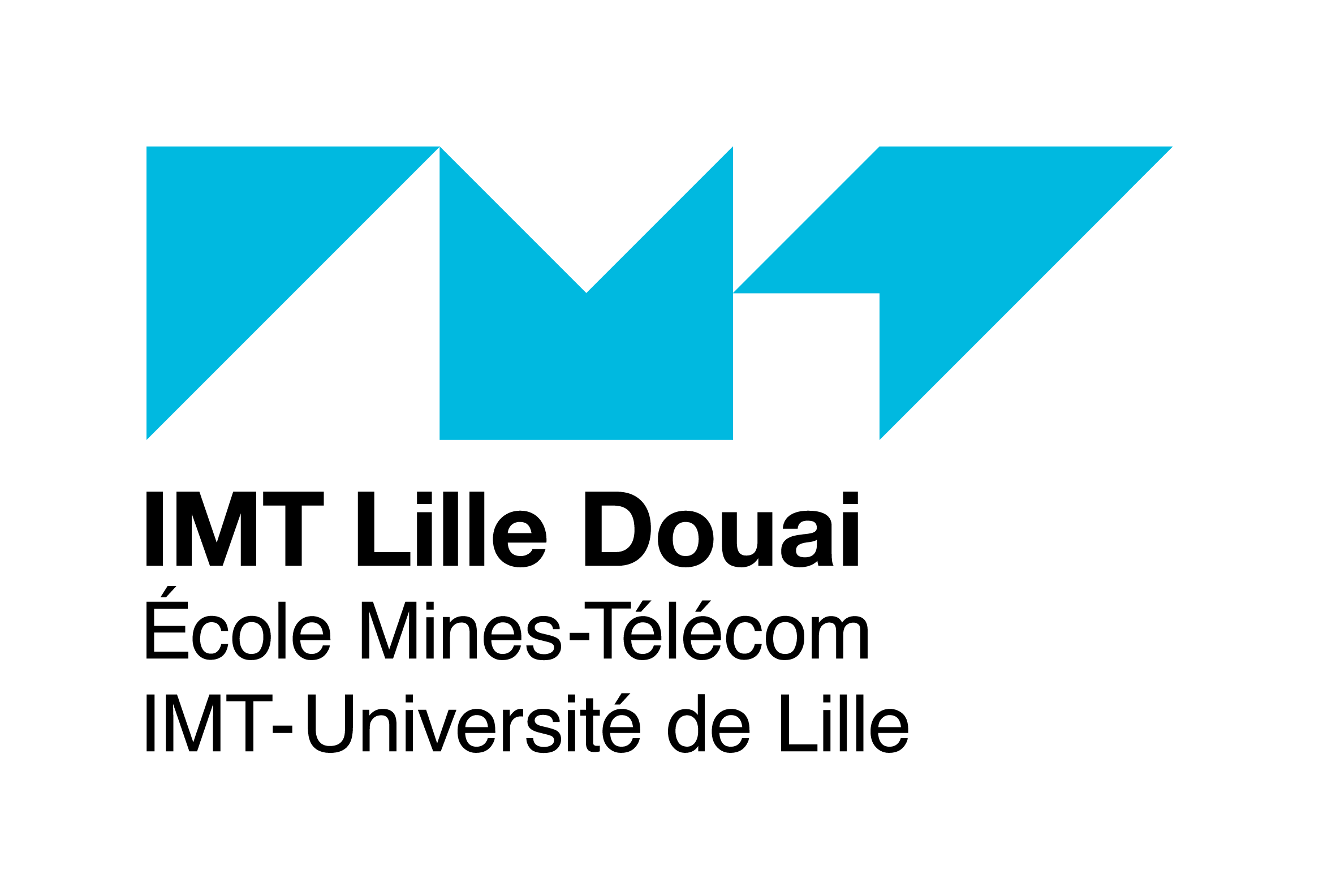 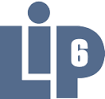 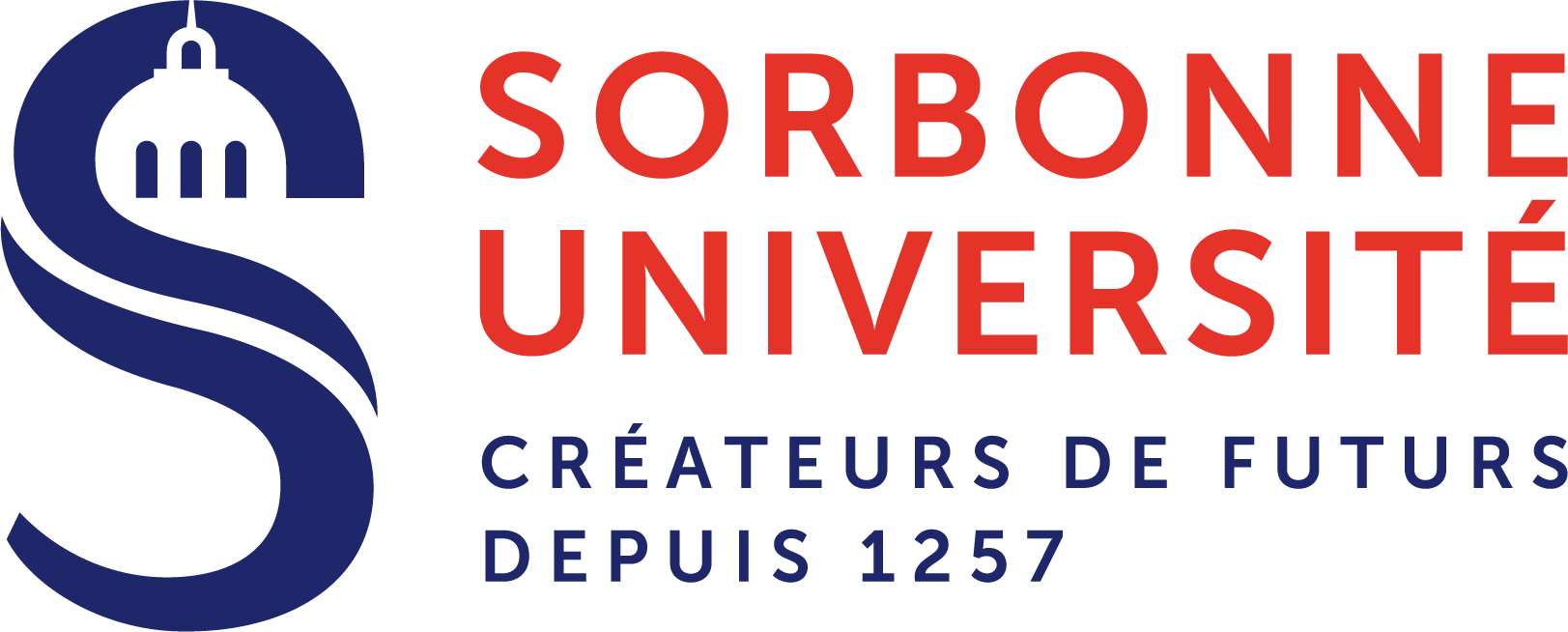 Questions de recherche
05/04/2018
Une approche meta-design des learning games
20
Place your screenshot here
DESKTOP PROJECT
Show and explain your web, app or software projects using these gadget templates.
05/04/2018
21
SlidesCarnival icons are editable shapes. 

This means that you can:
Resize them without losing quality.
Change line color, width and style.

Isn’t that nice? :)

Examples:
05/04/2018
Une approche meta-design des learning games
22